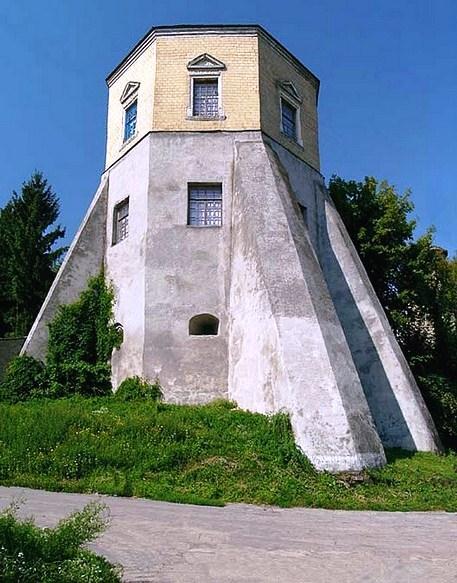 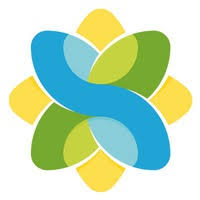 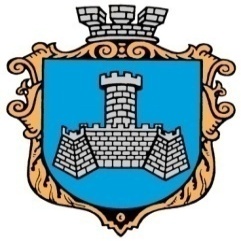 ҐЕНДЕРНИЙ ПРОФІЛЬ
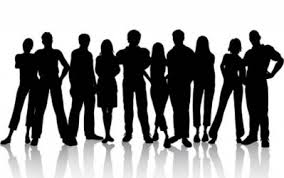 м. Хмільник 2025
ХМІЛЬНИЦЬКА МІСЬКА ТЕРИТОРІАЛЬНА ГРОМАДА
Загальні відомості про ТГ

Площа – земельні угіддя становлять 635,9 м2. 
Хмільницька міська територіальна громада сформована на основі об’єднання Хмільницької міської об’єднаної територіальної громади та окремих сільських громад Хмільницького та Літинського районів Вінницької області. 
Хмільницька міська територіальна громада включає в себе місто Хмільник-адміністративний центр, 40 сільських населених пунктів і 1 селище:
Населені пункти (села): Лозова, Педоси, Вугли, Гулі, Думенки, Лелітка, Вербівка, Крутнів з центром у селі Лозова.
Населені пункти (села): Порик, Курилівка, Томашпіль, Журавне, Олександрівка з центром у селі Порик.
Населені пункти (села): Кривошиї, Колибабинці, Сьомаки, Сербанівка, Білий Рукав з центром у селі Кривошиї.
Населені пункти (села): Кожухів, Лісне, Теси, Іванівці, Лука, Осічок, Шевченка, Лисогірка, Медведівка, селище Красносілка з центром у селі Кожухів.
Населені пункти (села): Широка Гребля, Голодьки, Стара Гута з центром у селі Широка Гребля.
Населені пункти (села): Соколова, Березна, Крупин, Чудинівці, Куманівці з центром у селі Соколова.
Населені пункти (села): Великий Митник, Філіопіль, Будків, Малий Митник, Кушелівка з центром у селі Великий Митник.
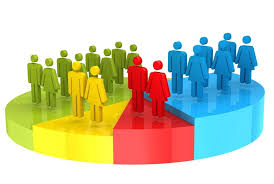 Статистика загальної чисельності населення громади змінилась у порівнянні з даними, що представлені органами статистики  за 2021 рік. 
     Так станом на 01.01.2021 року у громаді зареєстровано    43609 постійно проживаючих мешканців та відповідно на 01.11.2024 року чисельність постійного проживаючого населення склало          38272 особи.
     Показник до зменшення чисельності об'єктивний та зумовлений природною смертністю населення та міграційними факторами, особливо відчутних з початку повномасштабної агресії.
    Типовим гендерним показником є перевага осіб жіночої статі у структурі населення, що не є виключним лише для нашої громади, а відображає загальну тенденцію розподілу характерну для України в цілому.
     За віковим розподілом, за статтю проглядається майже однаковий кількісний склад чоловічого та жіночого населення. Таке співвідношення спостерігається до 45 річного віку. Поступове зростання частки жінок у структурі населення особливо помітно у осіб, що досягли 60 річного віку і вище, де такий розрив перевищено удвічі. 
     У структурі населення громади висока питома вага осіб, середнього віку, власне працездатного населення.
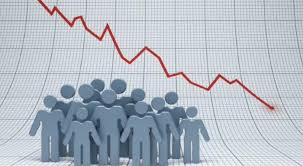 Демографічні характеристики:
З них кількість домогосподарств у складі яких є діти до 18 років
Кількість домогосподарств
Частка домогосподарств, у складі яких є діти до 18 років
Частка домогосподарств у населених пунктах, в яких проживають тільки пенсіонери
Частка домогосподарств у населених пунктах, у складі яких є діти до 18 років, які не мають одного із батьків (із загальної кількості домогосподарств у складі яких є діти)
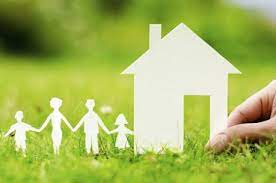 Кількість внутрішньо переміщених осіб                                                              (із загальної чисельності постійного проживаючого населення громади)
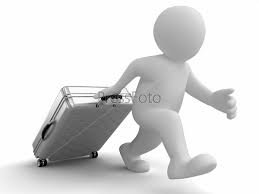 Кількість ВПО
Кількість ВПО  у розрізі міста та старостинських округів  за статю
Гендерні розриви у сферах
О С В І Т А
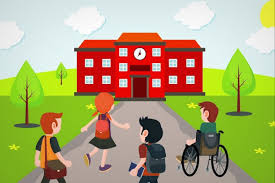 Кількість працівників закладів освіти
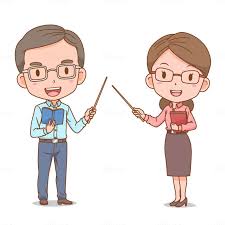 Частка чоловіків серед педагогічних працівників  (із загальної кількості педагогічних працівників)
Кількість чоловіків 
серед педагогічних працівників у громаді
72
Частка дітей дошкільного віку, охоплених послугами дошкільної освіти (із загальної кількості дітей дошкільного віку)
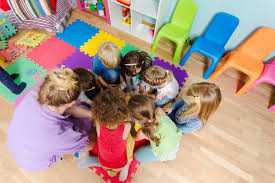 Кількість учнів з особливими освітніми потребами
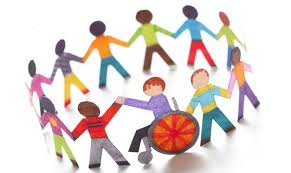 Кількість сімей, в яких виховуються діти з інвалідністю
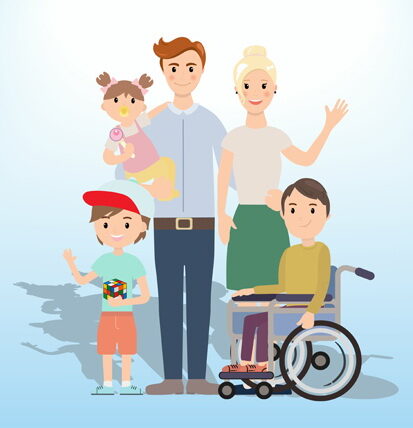 Кількість сімей, в яких батько/мати є особою з інвалідністю
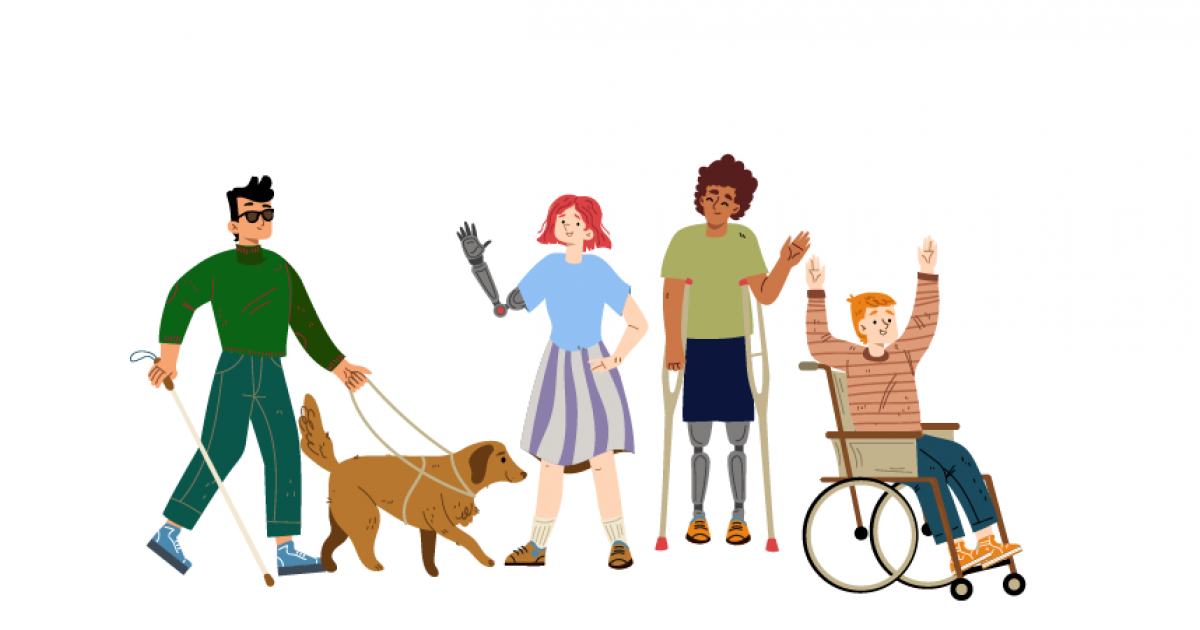 Частка випускників закладів загальної середньої освіти, які вступили до закладів вищої освіти
Кількість здобувачів освіти, які закінчили заклади освіти територіальної громади з відзнакою
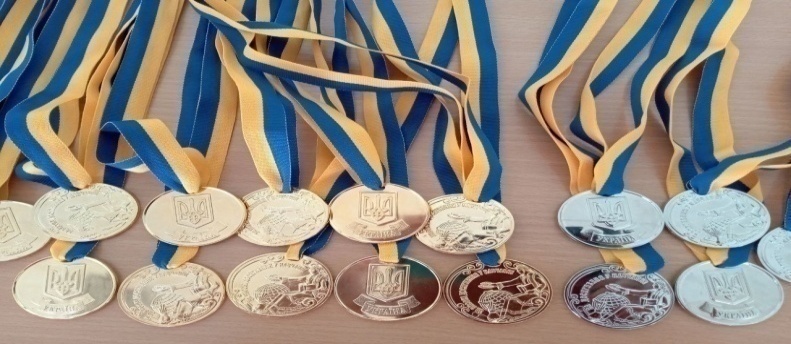 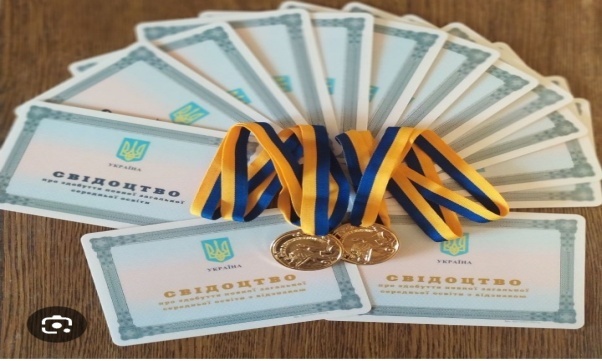 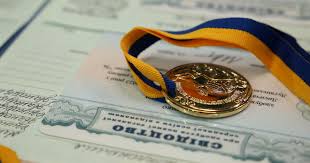 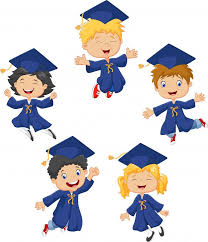 Частка випускників закладів загальної середньої освіти, які отримали за результатами зовнішнього незалежного оцінювання з  математики/фізики 160 балів і більше, із загальної кількості учнів, які проходили тестування
160
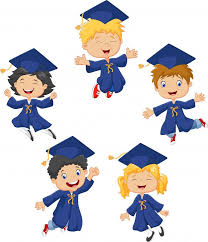 Частка випускників закладів загальної середньої освіти, які отримали за результатами зовнішнього незалежного оцінювання з іноземної мови/української мови 160 балів і більше, із загальної кількості учнів, які проходили тестування
160
Кількість дітей, охоплених позашкільною освітою в закладах загальної середньої освіти
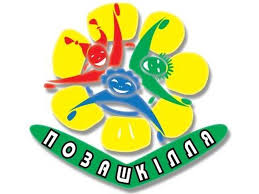 Кількість дітей, охоплених позашкільною освітою в закладах позашкільної освіти
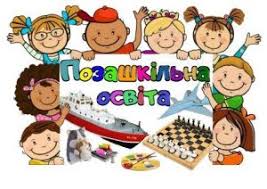 О Х О Р О Н А  З Д О Р О В ’ Я
Кількість медичних працівників в закладах охорони здоров'я, які працюють в сільській місцевості
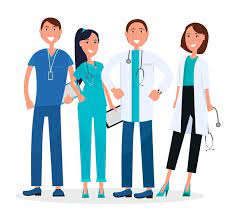 Кількість споживачів медичних послуг первинної медичної допомоги, які подали декларацію про вибір лікаря
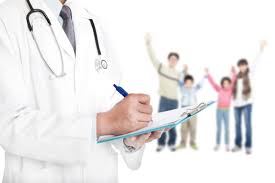 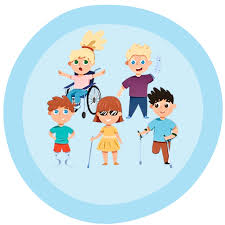 Кількість осіб з інвалідністю
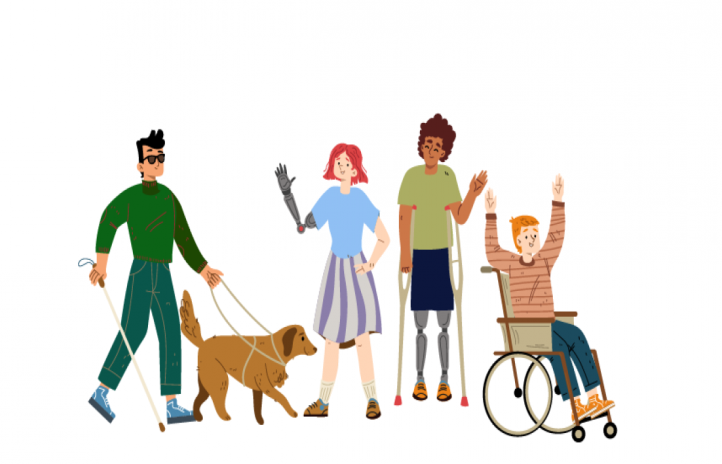 Кількість хворих на злоякісні новоутворення; туберкульоз
Кількість хворих на цукровий / нецукровий діабет, ВІЛ, колорек-тальний рак
Рівень смертності, пов'язаний із серцево-судинними захворюваннями, злоякісними онкологічними захворюваннями, цукровим діабетом або хворобами органів дихання, дорожньо-транспортними пригодами та навмисним само ушкодженням
СОЦІАЛЬНИЙ ЗАХИСТ
Кількість надавачів соціальних послуг
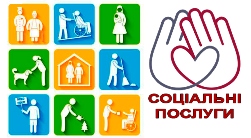 Кількість отримувачів базових соціальних послуг
Кількість сімей, які перебувають у складних життєвих обставинах
Кількість дітей, які перебувають у складних життєвих обставинах
180
Кількість дітей у прийомних сім’ях
Кількість багатодітних сімей  у місті та старостинських округах
Кількість дітей 
у багатодітних сім’ях
К У Л Ь Т У Р А
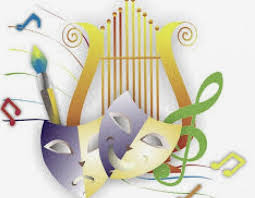 Кількість надавачів культурних послуг у Хмільницькій міській територіальній громаді
Фізична культура та спорт
Кількість закладів фізичної культури та спорту
Кількість надавачів послуг у сфері фізичної культури та спорту
Інші гендерно чутливі показники
Кількість надавачів адміністративних послуг у Хмільницькій міській територіальній громаді:
Кількість зареєстрованих безробітних у Хмільницькій міській територіальній громаді:
Участь жінок у прийнятті рішень
Кількість депутатів Хмільницької міської ради
Частка жінок/чоловіків серед депутатів Хмільницької міської ради
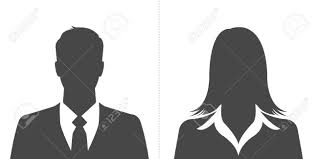 ВИСНОВКИ : 
1. Застосування гендерного  підходу дасть змогу виявити нерівність та сприяти забезпеченню прав людини шляхом запобігання та заборони всіх форм дискримінації, підвищення обізнаності різних груп населення щодо своїх прав та можливостей вимагати їх дотримання, удосконалення знань та навичок посадових осіб, відповідальних за забезпечення прав людини, у відповідній сфері, а також належного виконання ними визначених для них функцій. При цьому люди визнаються ключовими учасниками процесу власного розвитку, а не пасивними одержувачами товарів і послуг; пріоритет надається найбільш вразливим групам населення, які мають суттєві перешкоди при реалізації своїх прав.

 2. Статистичні матеріали можуть застосовуватись територіальною громадою  безпосередньо або через утворені нею органи місцевого самоврядування, інститути громадянського суспільства при підготовці, виконанні, моніторингу та оцінюванні стратегій розвитку територіальної громади та планів заходів з їх реалізації, місцевих програм розвитку, прогнозних та програмних документів соціально-економічного розвитку, місцевих цільових та бюджетних програм , виконанні бюджетів.

 3.  Систематизація та аналіз даних дадуть змогу з'ясувати, яких послуг потребують жінки і чоловіки та/або їхні групи (залежно від віку, наявності інвалідності або належності до маломобільних груп населення, місця проживання, етнічного та соціального походження, громадянства, сімейного та майнового стану або інших ознак), що можуть бути задоволені внаслідок реалізації публічної політики.
РЕКОМЕНДУВАТИ:
Запровадити
Оцінювання гендерного впливу проектів нормативно-правових актів (рішень,розпоряджень) органів місцевого самоврядування у формі гендерно-правової експертизи;
Забезпечити
Формування бюджету із застосуванням гендерно орієнтованого підходу у бюджетному процесі;
Враховувати
 Гендерні аспекти у процесі планування, виконання та звітування про виконання місцевих  бюджетних програм;
Використовувати
 Гендерно чутливу мову у роботі та документації;
Розробити
 Правила та процедуру кадрової політики з урахуванням принципів забезпечення рівних прав та можливостей жінок і чоловіків;
Проводити 
Навчання посадових осіб з питань забезпечення рівних прав і можливостей жінок і чоловіків;
Застосовувати 
Релевантні канали комунікації для проведення просвітницької компанії серед населення громади щодо реагування на факти дискримінації за ознаками статі;
Уникати
 Гендерних стереотипів у зображеннях, інформаційних повідомленнях, оголошеннях при прийомі на роботу, рекламі.
 
 «Стать» означає біологічний статус людини й може позначати чоловіка або жінку, групу чоловіків або жінок, дівчат та хлопців.  
 «Гендер» означає ролі, які суспільство надає людям, виходячи з їхньої статі.